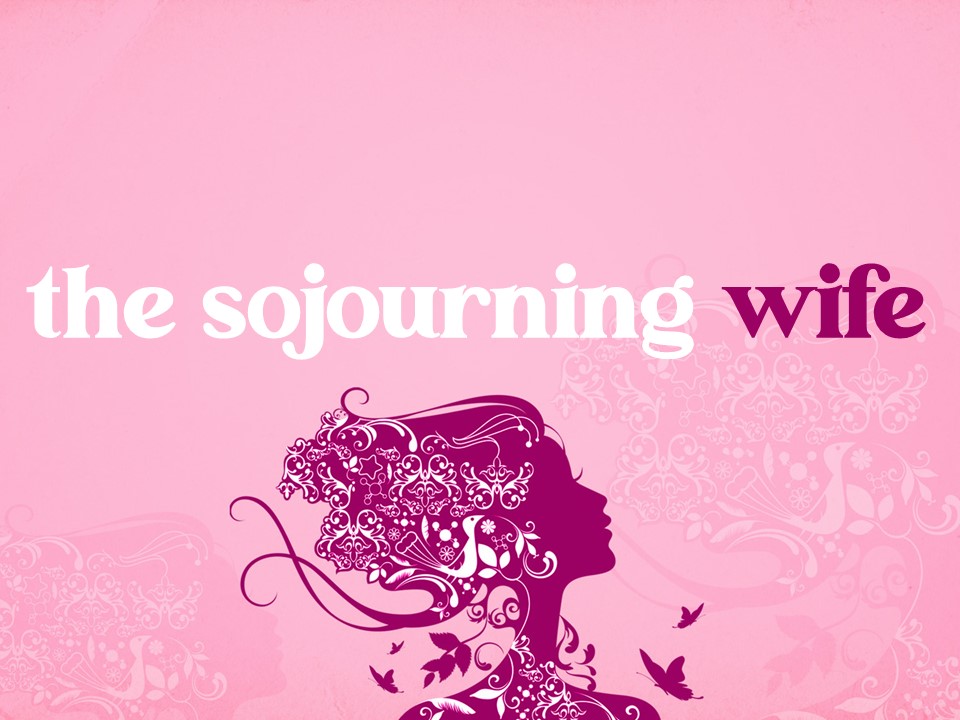 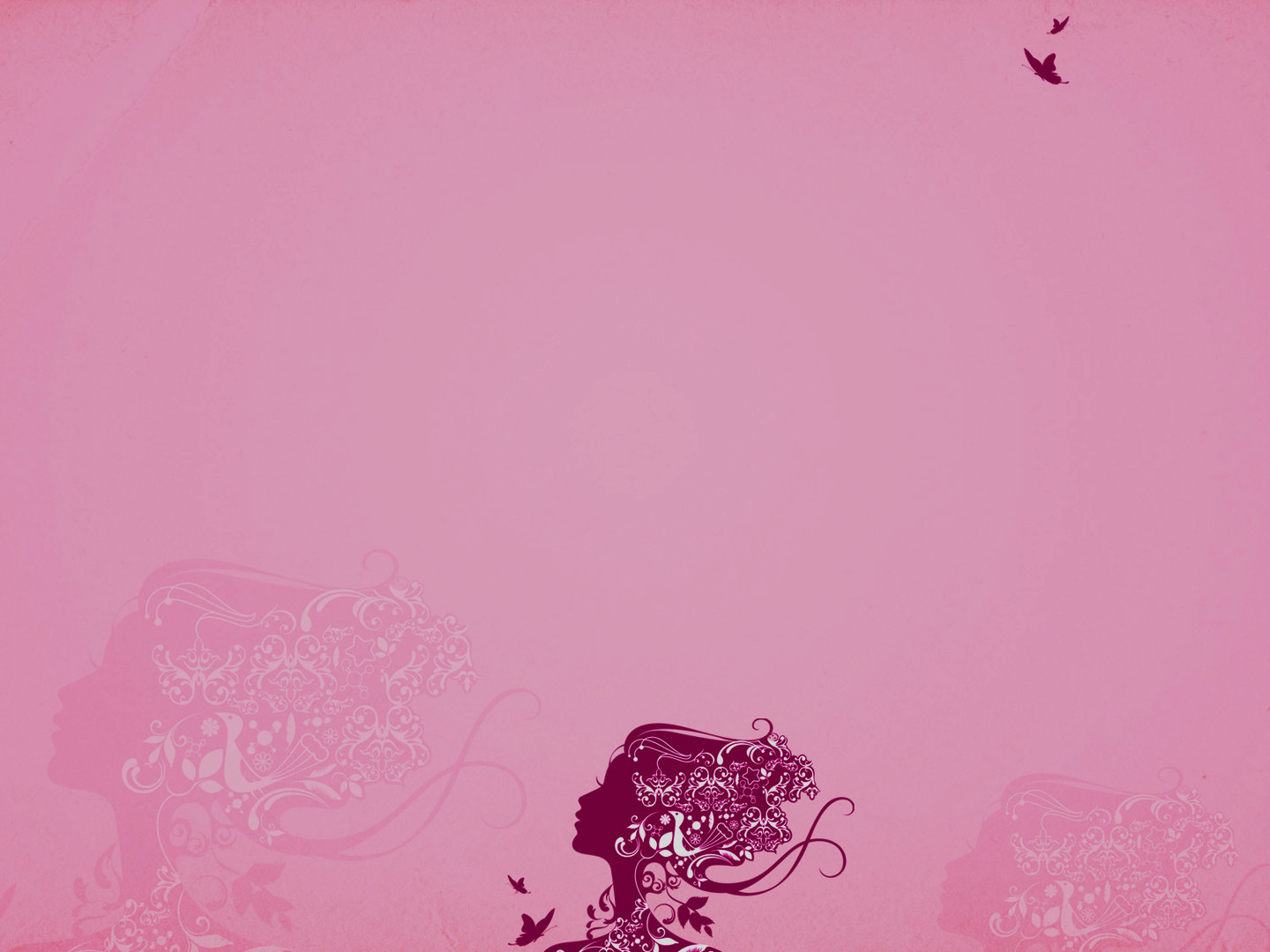 1 Peter 3:1-6

Page 1015 in pew Bible
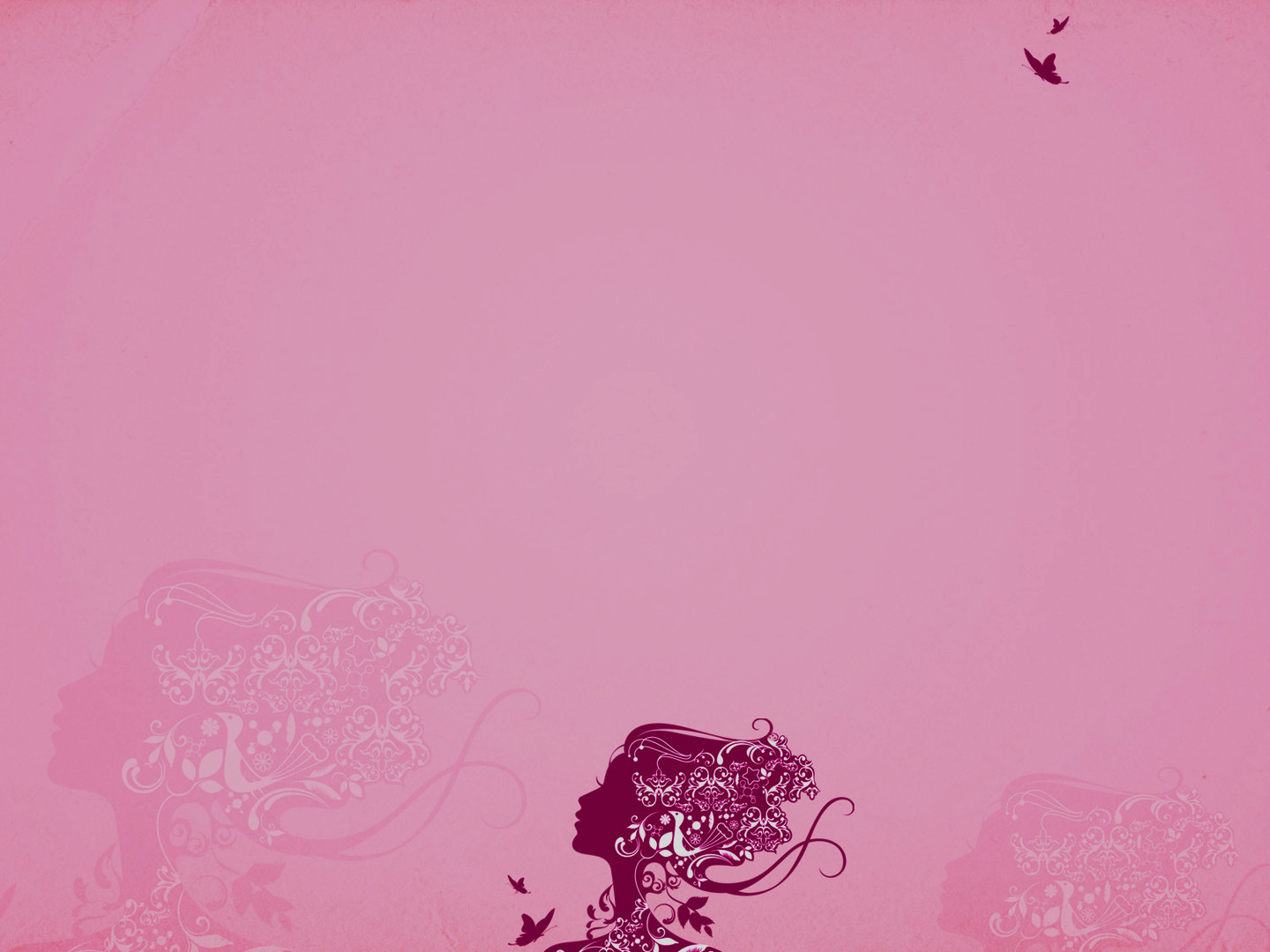 The Sojourning Wife

Subject to their husband

Note “likewise” (cf. 2:13, 18; 3:5, 22; 5:5)

Subjection has nothing to do with worth, but everything to do with God’s created order.

Subjection of the wife paints a beautiful picture (Eph. 5:22-23)
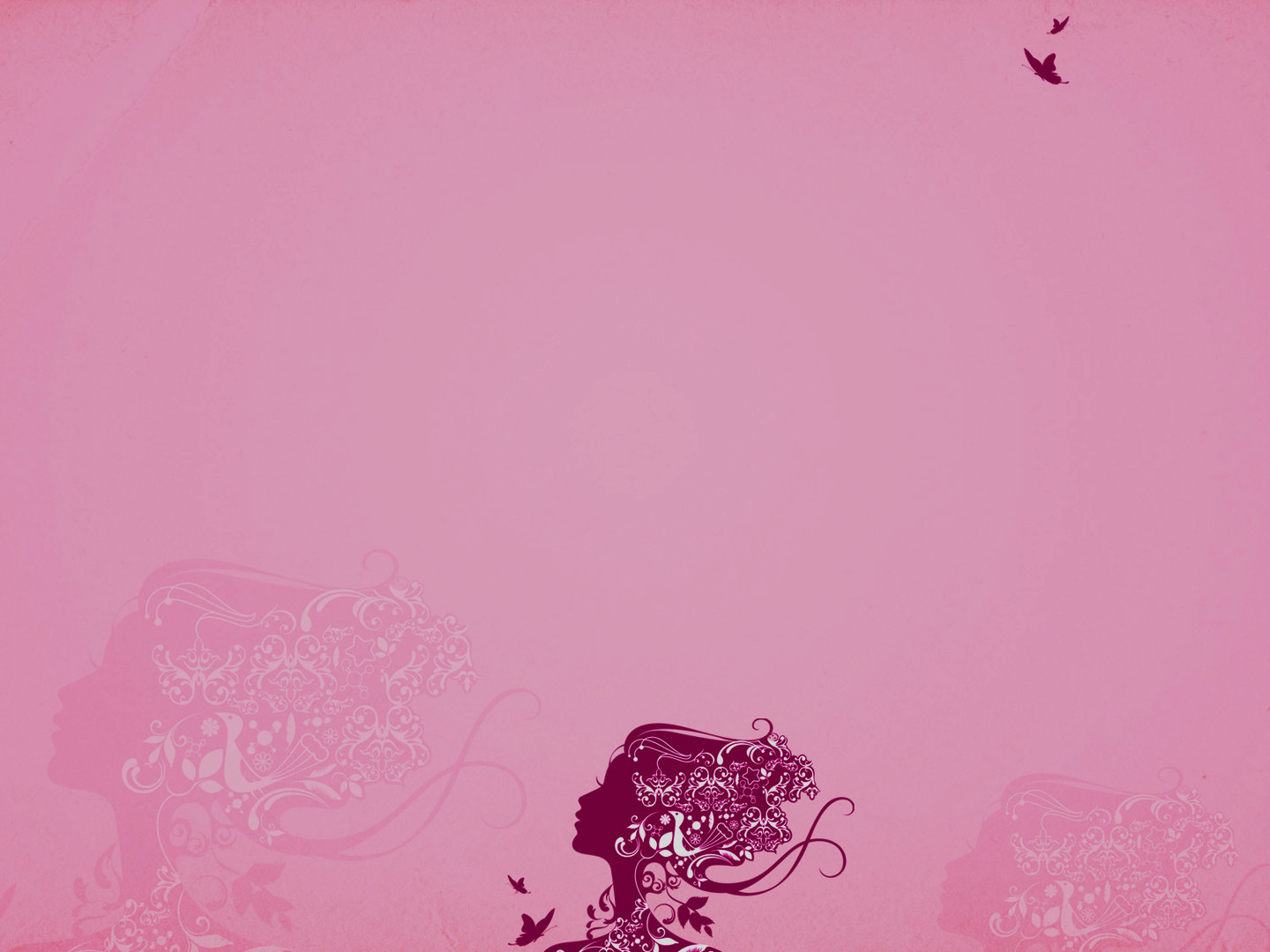 The Sojourning Wife

II.      Respectful and Pure

The key to pure conduct: knowing who we are in Christ! (1 Pet. 1:3-4)

Pure conduct is evangelistic (1 Pet. 3:1b-2; 2:12; Matt. 5:16)
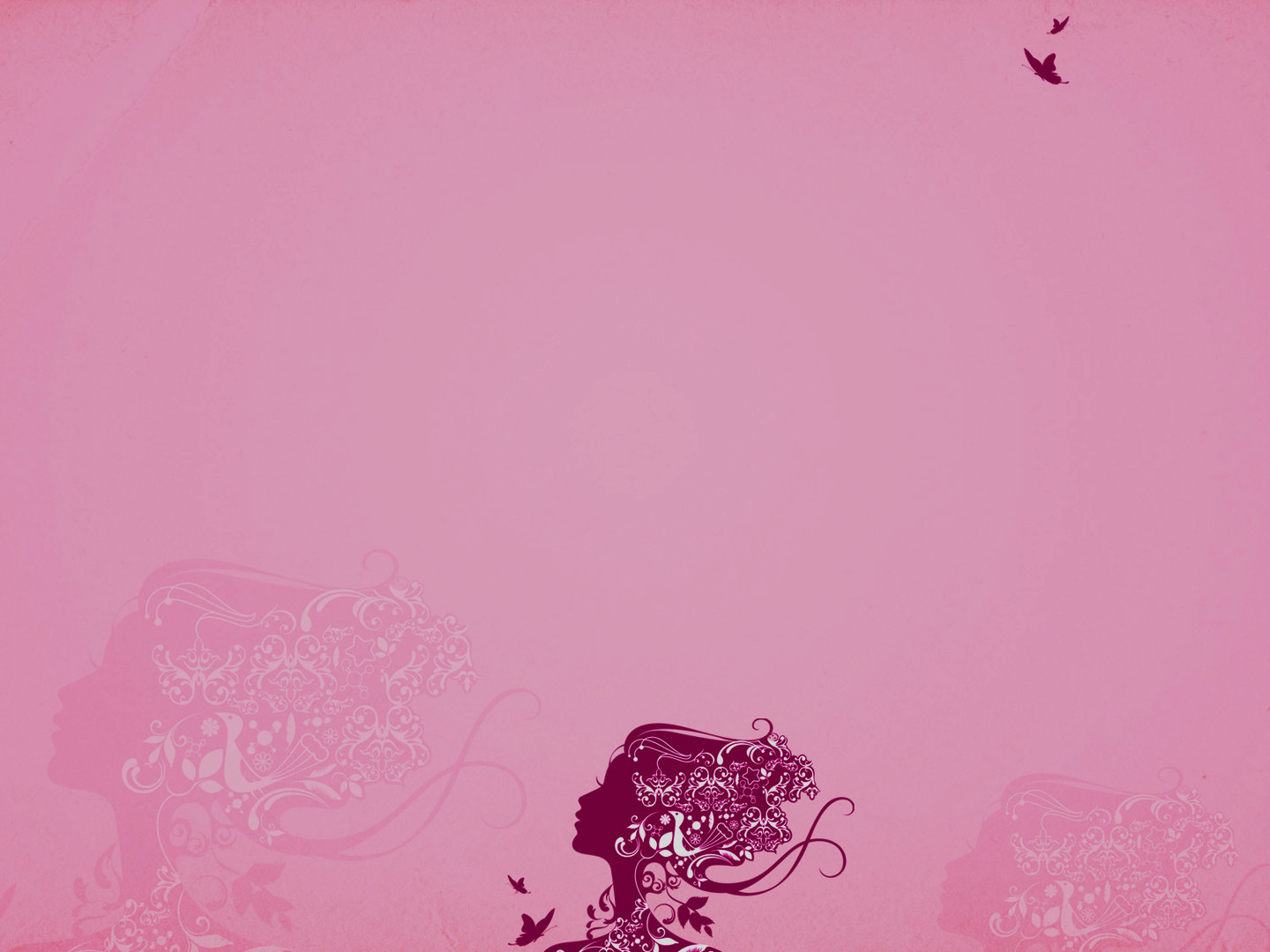 The Sojourning Wife

III.     Modest

The emphasis should never be external beauty (1 Tim. 2:9-10; Matt. 23:5)

A properly adorned heart is precious in the sight of God!
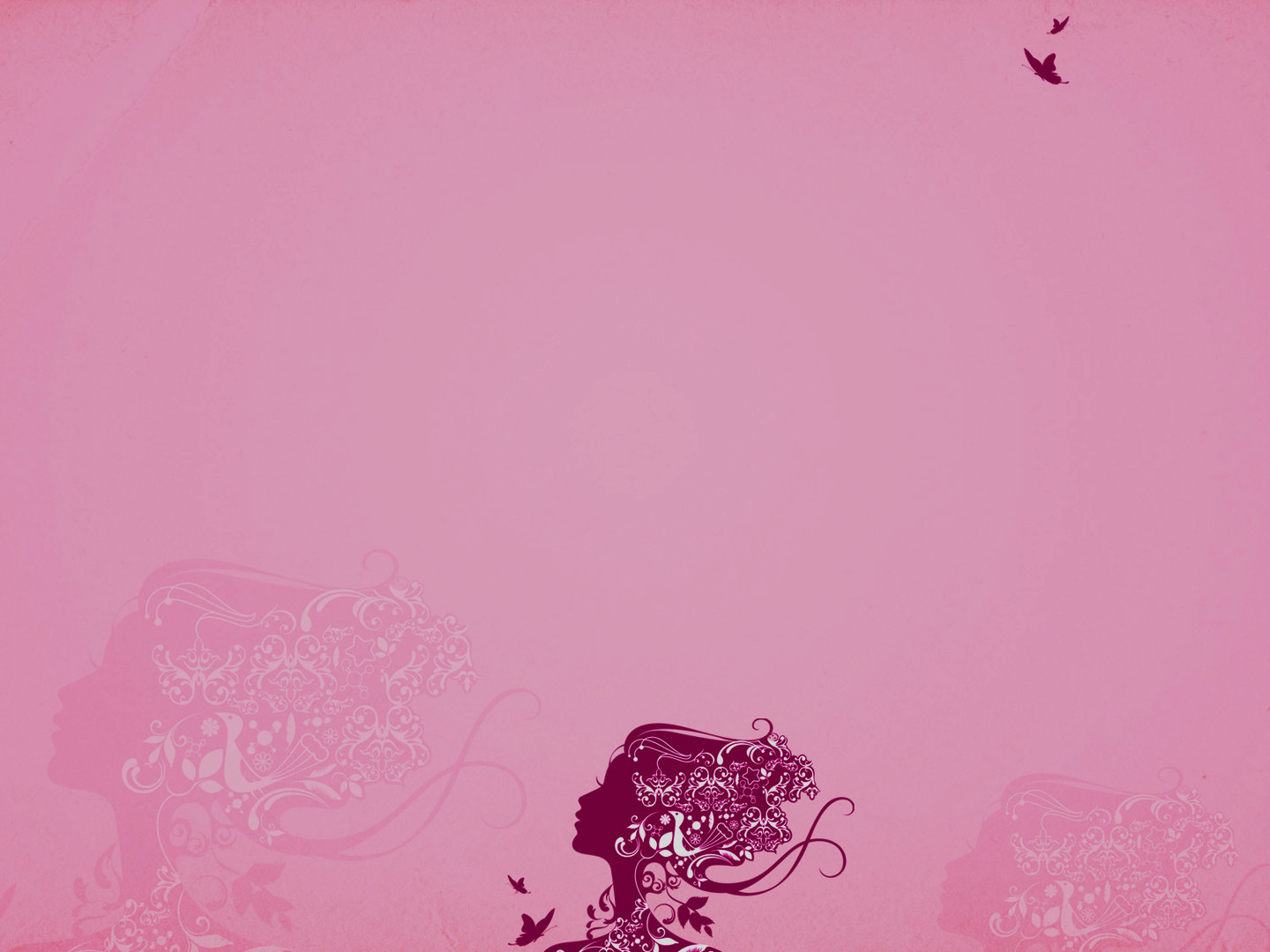 The Sojourning Wife

IV.     Imitates Godly Role Models

Follow in the footsteps of Sarah (v. 6)

Look up to the example and instruction of older women (Titus 2:3-4)
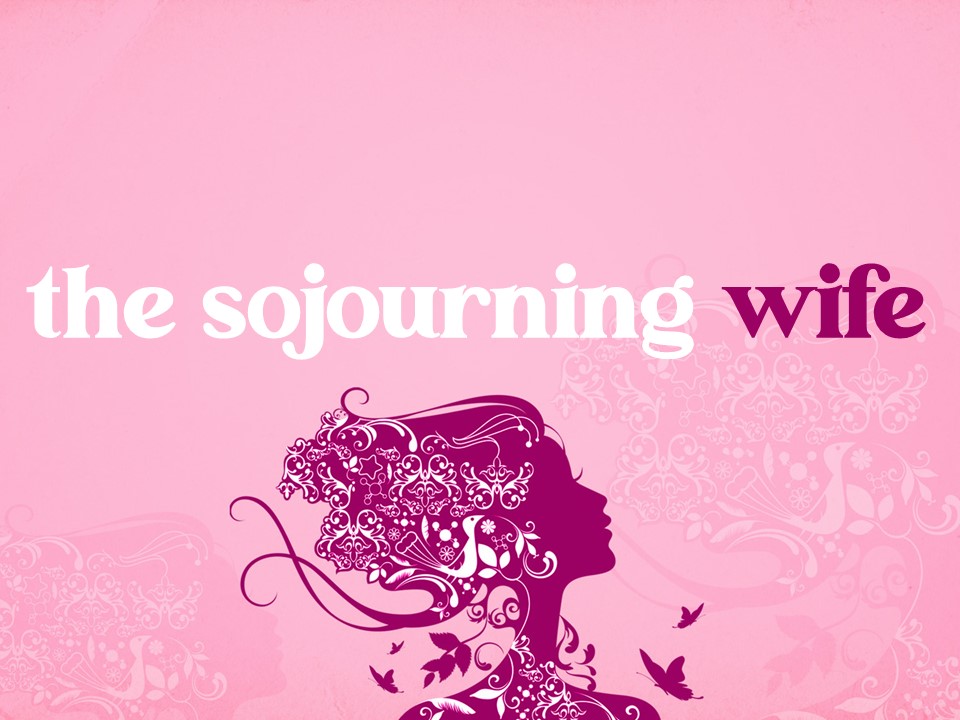